Mrs. BrooksCareers Technical Fine Art TeacherHighland High School 678-8800 extension 8861
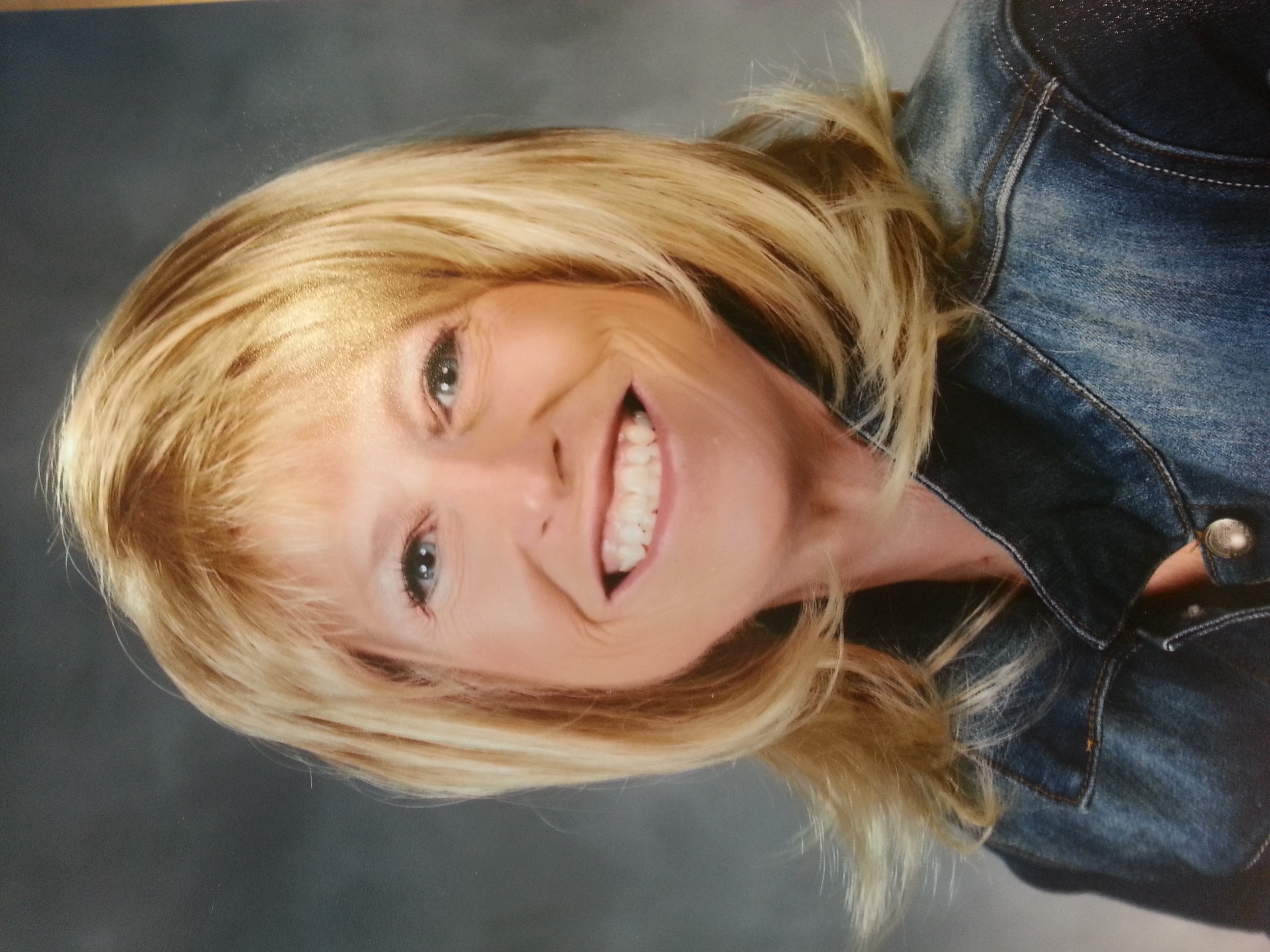 Basic art Teams/zoom
Basic art
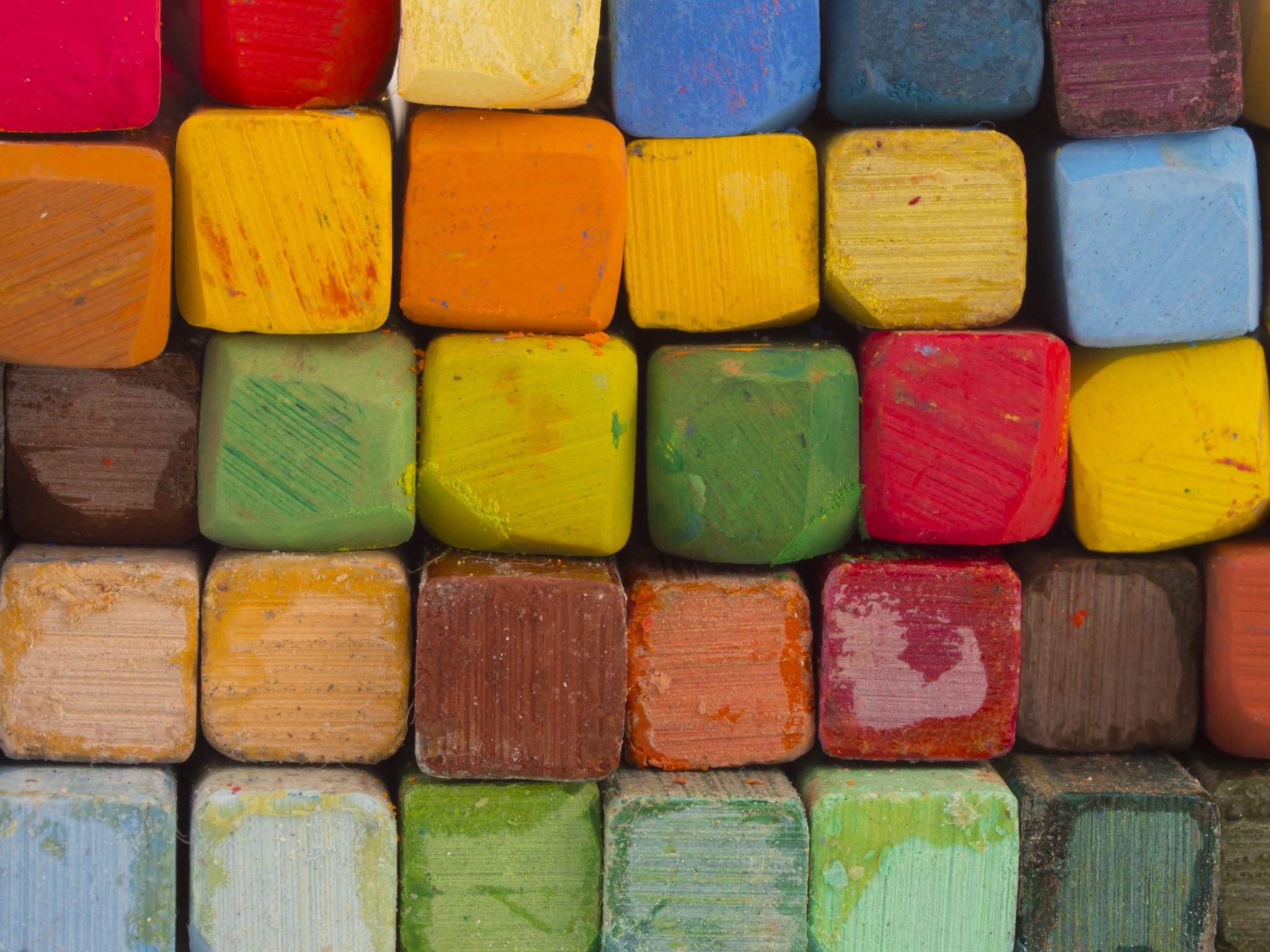 Jewelry 
Teams/ zoom
Jewelry
Basic Art
Course syllabus
Introduction
Projects
Supply list
Task
Due  dates
FAQ
videos
Zoom
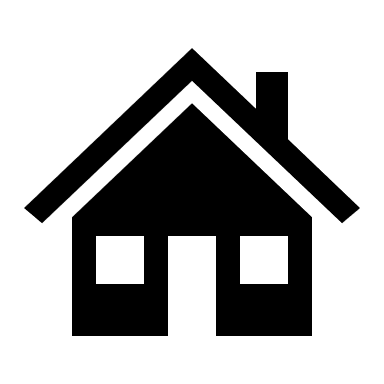 Goals
Objectives
Metas
objetivos
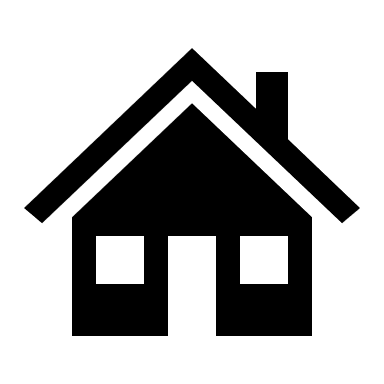 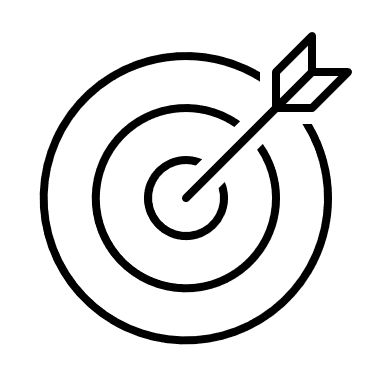 Hogar home
Inverso/Reverse
Symbol’s and their meaning
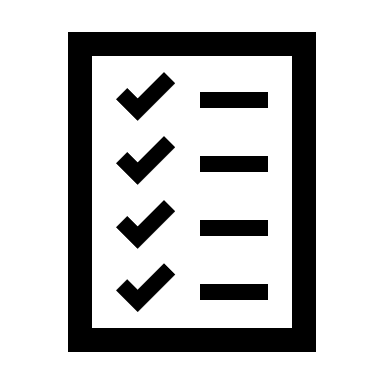 Watch video/ or slide show Ver video o presentación de diapositivas
Hacer tarea  
Do task
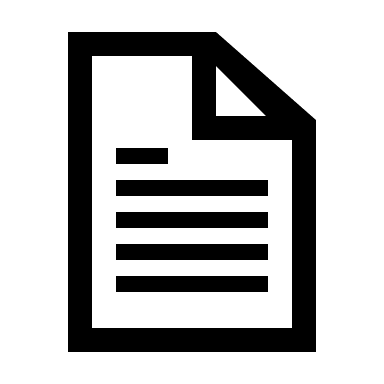 Graphic organizer
Organizador gráfico
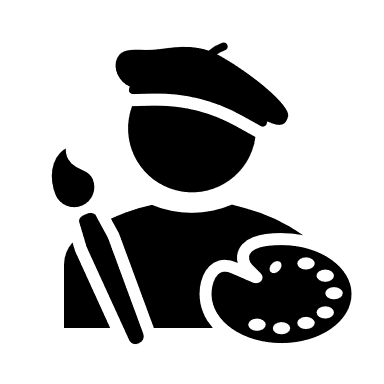 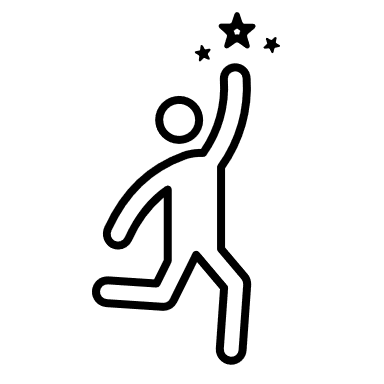 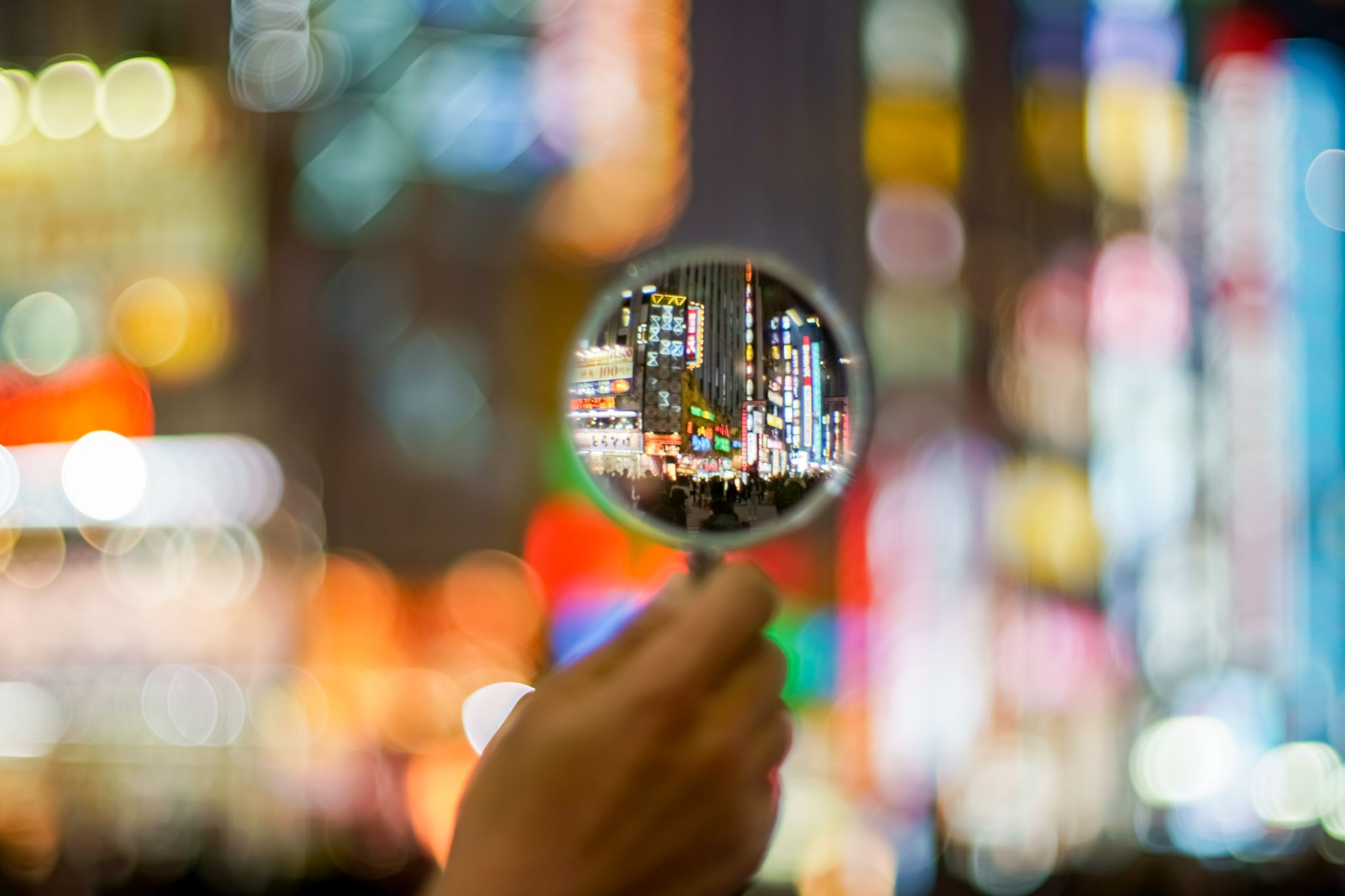 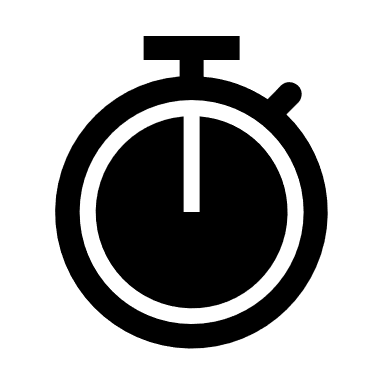 Time sheet
Hoja de horas
Personal growth goalsMetas de crecimiento personal
Proyectos
Projects
Reflection
Evaluation
Rubric
Reflexión
Evaluación
Rúbrica
Manufacturing sheet
Hoja de fabricación
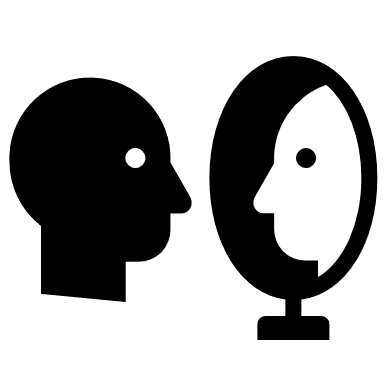 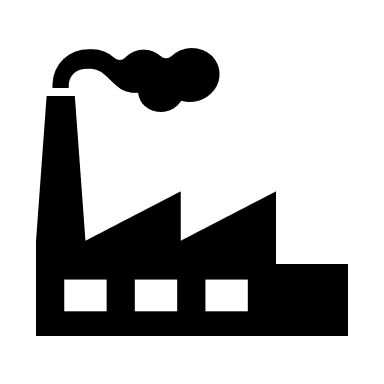 Contract for project
Contrato por proyecto
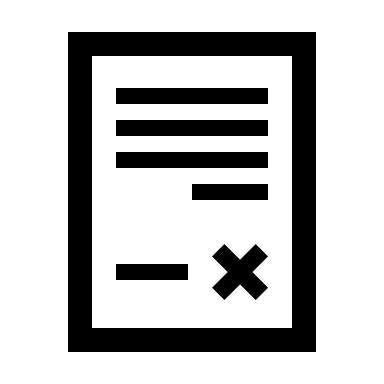 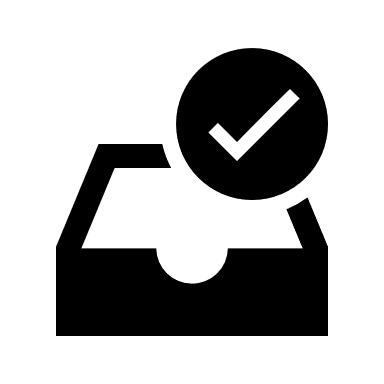 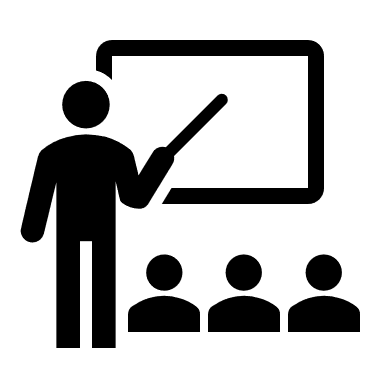 Lecciones
lessons
Turn in completed project
Entregar proyecto terminado
Collaboration
colaboración
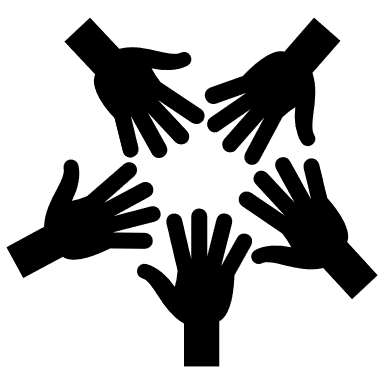 Next page
siguiente pagina
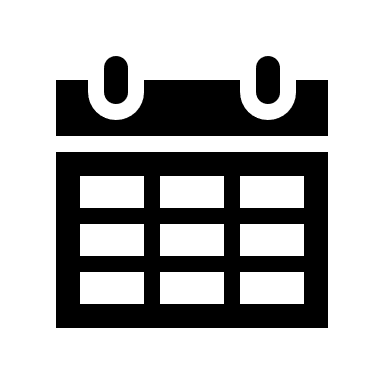 Projects due date
Fecha de vencimiento de proyectos
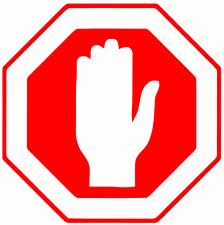 Stopdetener
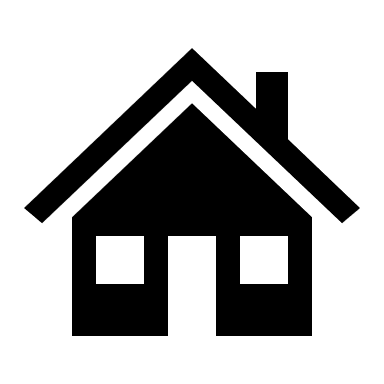 FAQ
What are the advantages of taking Mrs. Brooks classes online? ​
Convenience and flexibility are the most common advantages of online classes. Taking classes online classes allow you to fit school into your schedule when it's convenient for you. It also allows students to work on projects during a span of time and at a time where the artist student feels more productive and allow more time of the mindset of tasks required to complete projects. ​

How much time should I spend on one class every week for Mrs. Brooks classes? ​
The time you spend on my class can vary. Not every project will be exactly the same. Plan to spend 6-8 hours a week for each project.  Small group instruction will be 1 hour each day you are required to be at school. Most projects will take a duration of 2 weeks of working progress. The time you spend doing the projects will also depend on your personal skill level and your ability to manage time effectively. ​

How are instructions for Mrs. Brooks classes available online? ​
My online classes are delivered using a learning management system through zoom, streaming videos and hands on project lessons. Students will be able to log in through Highland District select their course sites. Once a student is in their course site, they can access lectures, PowerPoint, emails, assignments, readings, documents, videos, links, discussion boards, their advisor and the assignment drop box, and clear labeled tubs located in the front of the school for all art projects. ​
FAQ
How do I interact with Mrs. Brooks​?
Through this virtual experience, you will have the opportunity to meet me onetime face to face with one parent at the beginning of the quarter. This enhances the relationship as you will always have a face to connect with me through zoom meetings, small group lessons, email and texting. I will be accessible and responsive to all my students. I will communicate primarily through Highland district site. I will utilize and offer different methods for communications for my classes that meets students need, via through zoom chats, conference calls, emails, and texting.

Will there be interaction with other online students?
You will develop relationships with other students who are in your assigned Pod or small group, which may change throughout the course.  While Many of you may not progress at the same pace as other students in a true cohort program, you will find yourself among familiar faces throughout your course and your pod or small group should be able to assist you in meeting your requirements in group discussions and peer evaluations. It is in my hopes to offer quite a bit of interaction between other students including group assignments and discussions, online discussion forums, online posting boards, reading reflections and class discussions, rubrics, and personal growth goals.
c
FAQ
Are there group projects within online courses? ​
Yes, there could be some group projects are a part of my online courses. Students are grouped together and given a topic to investigate and possible a project to produce. The intent is for the students to work together electronically to accomplish their goals. Often, groups prepare and give PowerPoint presentations electronically by emailing each other draft versions, and then posting the final product to the student discussion board. Students are often divided into groups or learning communities to discuss questions or cases developed in my online curriculum. I will divide students into small groups (versus entire class) so students will be getting to know each other better and achieve a higher level of interconnectivity. ​

What is a typical schedule for Mrs. Brooks online class? ​
I will offer daily small group synchronous lessons that students are required to attend. I will have office hours for students to contact me with questions or concerns that I may need to address. Student should expect to work on their individual projects at least 1 hour a day.
c
FAQ
What are some of the challenges when taking online classes? ​
One of the keys to being a successful online student is self-discipline. Because you are not required to be physically in class at a specific time (except for synchronous Instruction) you have to be motivated to get the work done on your own. If you have a family obligation and/or a full-time job while you are taking online classes it is important that you establish schedule of when and how you will get work completed. ​

If you don’t understand an assignment it is important to ask questions for clarification so you don’t fall behind. I will be available to students via e-mail, discussions boards, virtual office hours, zoom meetings, and conference calls. ​

How are online classes graded? What are Mrs. Brooks expectations? ​
Online courses are graded just like classroom courses. High-level critical thinking is required, and students leave the course with an understanding of the subject and an ability to apply their knowledge in a real-world setting. Essential Standard assignments and projects will include researching subject matter, having art materials, active participation in online discussions, quizzes or tests, filling out forms such as time sheets, manufacturing work sheets, personal growth development, rubrics, and evaluations of each project and a final assessment.
c
FAQ
Are tests available online? ​
Yes. There will be a pre-assessment, post assessment and some quizzes throughout the course. Students may be asked to sign an ethical agreement saying they will not copy or share their exam, and that the person taking the test is the person registered for the course. Tests may be timed, monitored through zoom.
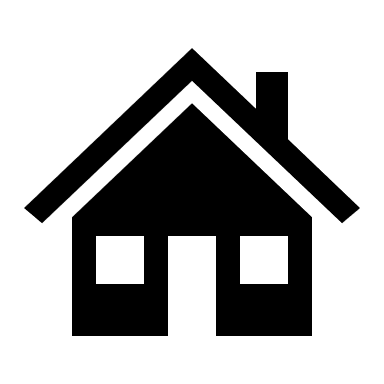 Jewelry
Course syllabus
programa del curso
Introduction
Introducción
proyectos  
Projects
Supply list
lista de suministros
Due  datesfechas de vencimiento
TaskTareas
videos
Zoom    enfocar
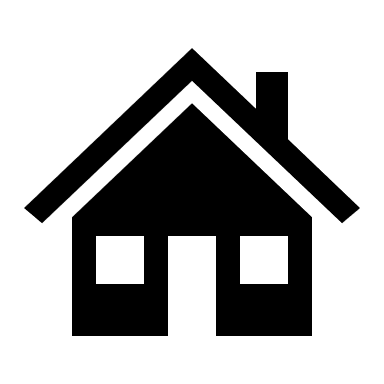 Basic art Syllabus
Instructor:  	Mrs. Brooks
Course title:	Basic Art 1
Place/Time:	Distance Learning
Essential Learning Standards

 Fine Arts Essential standards
Students will use multiple approaches to begin creative endeavors
Students will organize and develop artistic ideas and work
Students will refine and complete artistic works of art
Students will analyze and interpret artistic work for reflection
Students will analyze and interpret artistic work for community exhibits
c
Basic art Syllabus continued
Course Description:  It is my hope that from this course you will gain sufficient knowledge to provide substantive secondary and adult level art instruction.  To help you do so, this course entails nine practicum experiences.  The majority of the class work entails preparation for these teaching endeavors through discussions, lectures, and assigned projects on the pertinent art education topics. Zoom synchronized and asynchronized videos and instruction.


Course Objective:  Students will work towards achieving the general goals of the art education program: 1) To apply a philosophy that is meaningfully integrates an encompassing view of art education and life experiences. 2) To apply a global perspective to issues of culture (including class, race, gender, ethnicity, values, etc.) as they apply to art experience. 3) To effect change through the art experience to improve quality of life. 4) To possess a knowledge of the content area of basic art.
c
Basic art Syllabus continued
Class Projects:  During each (quarter) (semester) term, I will assign in class art project in various art media (drawing and painting, and creating).  Each student is responsible for completing each project by the due date and keeping that project in his or her portfolio (provided and stored at home).  I will assign approximately 10-11 major pieces per term in addition to in class exercises. In the event that an individual may complete all assigned task before the end of the term, that student is expected to complete additional student choice projects until the end of the term.

Test:  Student will be asked to complete a Classroom Based Performance Assessment according to Washington State Standards of Learning.
A pre assessment and a post assessment
Participation:  Daily effort, class participation, and attendance are important to progress.  I encourage each student to do his or her best each day.  I follow attendance and make up work policies outlined in the student handbook.
Basic art Syllabus continued
Grading:  I will evaluate work as outlined in the attached rubrics, manufacturing sheets, graphic organizers, time sheets and the composition.  I assess grades each term according to the following scale:
Class Projects  		8 @ 	10 pts
Participation/effort(weekly)		10pts
CBPA’s assessents			10pts
 
Projects will be evaluated according to the following criteria:
Effort:
Puts forth best effort to complete the projects as explained
Craftsmanship:
Handles art materials correctly.  Professionally presents final projects (neat, clean, wrinkle-free)

Meets Assignment Objectives:
Completes each project according to instruction
Demonstrates an understanding of the assignment
Basic art Syllabus continued
Fees and Materials
Students will need to be responsible for aquiring their own materials for each project. If student are not able to purchase supplies or tools needed, then they should contact me and request specific  supplies they will need to complete each project. I will try to supply the student with minimum supplies required for each project. Students will be able to pick up these supplies in the main office.
Tools if a student request tools, then they will be responsible for maintaining and returning the tools back to HHS. If tools are lost or damaged then the student will need to replace the tools or be subject to a fine.
Basic art Syllabus continued
Projects/Times lines

Zentangle  practice/ week 1
Zentangle Project/week 2/3
Facial characteristic  practice/ week 4		
Family/self Portrait /week 5/6
Paper 3-d black and white Mandala week 7/8
Color wheel/week 9 
Color Mandala week10/11  
Water color study / week 12/13
Pen/Ink practice/week 14
Pen/Ink Composition/week 15/16
Student choice/ week 17
CBPA’S/week 18
 
Projects and timeline are subject to change according to quarter or semester scheduling timelines during distance learning quorum.
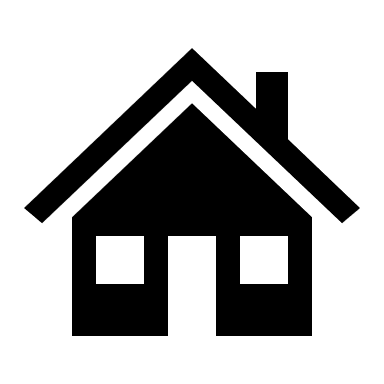 Jewelry Bead and Wire
Instructor:  	Mrs. Brooks

Course title:	Jewelry Bead/Wire

Place/Time:	Distance Learning
Essential Learning Standards

 Fine Arts Essential standards
Students will use multiple approaches to begin creative endeavors
Students will organize and develop artistic ideas and work
Students will refine and complete artistic works of art
Students will analyze and interpret artistic work for reflection
Students will analyze and interpret artistic work for community exhibits

Course Description:  It is my hope that from this course you will gain sufficient knowledge to provide substantive secondary and adult level art instruction.  To help you do so, this course entails nine practicum experiences.  The majority of the class work entails preparation for these teaching endeavors through discussions, lectures, and assigned projects on the pertinent art education topics. Zoom synchronized and asynchronized videos and instruction.
Jewelry Bead and Wire continued
Course Objective:  Students will work towards achieving the general goals of the art education program: 1) To apply a philosophy that is meaningfully integrates an encompassing view of art education and life experiences. 2)  To apply a global perspective to issues of culture (including class, race, gender, ethnicity, values, etc) as they apply to art experience. 3) To effect change through the art experience to improve quality of life. 4)  To posses a knowledge

Course Projects:  During each trimester term, I will assign in class beaded and wire projects.  Each student is responsible for completing each project by the due date.  I will assign approximately 14-16 major pieces per semester-approximately one project per week.  In the event that an individual may complete all assigned task before the end of the term, that student is expected to complete additional student choice projects until the end of the term.
Jewelry Bead and Wire continued
Participation:  Daily effort, class participation, and attendance are important to progress.  I encourage each student to do his or her best each day.  I follow attendance and make up work policies outlined in the student handbook.  

  Grading:  I will evaluate work as outlined in the attached rubrics, manufacturing sheets, graphic organizers, time sheets and the composition.  I assess grades each term according to the following scale:
Class Projects  		16 @ 	10 pts
Participation/effort(weekly)		10pts
Assessments pre and post 		
 
Projects will be evaluated according to the following criteria:

Effort:
Puts forth best effort to complete the projects as explained

Craftsmanship:
Handles art materials correctly.  Professionally presents final projects (neat, clean, wrinkle-free)

Meets Assignment Objectives:
Completes each project according to instruction
Demonstrates an understanding of the assignment
Jewelry Bead and Wire continued
Class Projects:  During each (quarter) (semester) term, I will assign in class art project in various art media (drawing and painting, and creating).  Each student is responsible for completing each project by the due date and keeping that project in his or her portfolio (provided and stored at home).  I will assign approximately 14-16 major pieces per term in addition to in class exercises. In the event that an individual may complete all assigned task before the end of the term, that student is expected to complete additional student choice projects until the end of the term.

Test:  Pre assessment and post assessment

Participation:  Daily effort, class participation, and attendance are important to progress.  I encourage each student to do his or her best each day.  I follow attendance and make up work policies outlined in the student handbook. Zoom synchronized and asynchronized videos and instruction are vital to attendance regulations for distance learning quorum.
Jewelry Bead and Wire continued
Materials and tools
Students will be responsible for providing their own supplies such as wire, beads, tools and clasps. If a student isn’t able to purchase these items, then the district will provide the minimal supplies that are required for each project. If tools are lost or damaged then the student will be fined according to HHS policies.
 Required Projects
 
1 wire bracelet		1 wire/bead bracelet			
1 wire Necklace		1wire/bead Necklace			
1 wire earrings		1wire/bead earrings			 
1 wire ring			1wire/bead ring			
7-8 student choice projects

Each project should take approximately 1 week to complete
Projects and timeline are subject to change according to quarter or semester scheduling timelines during distance learning quorum.
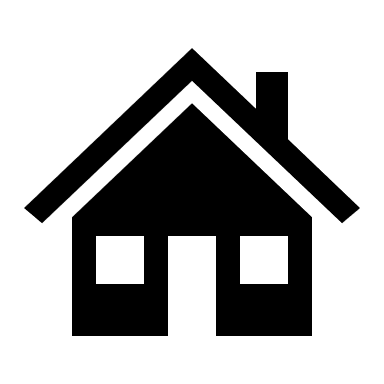 Basic art Supply list
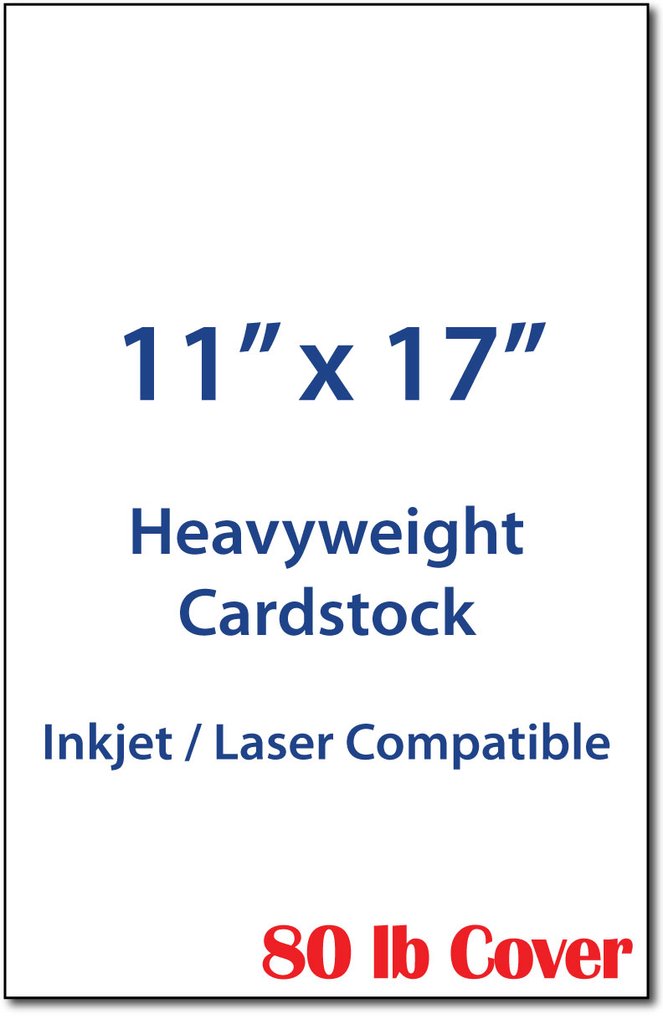 Zentangle 
1 medium tip black sharpie(marker)
1 fine tip black sharpie (marker)
1extra fine tip black sharpie (marker)
1 drawing/Card stock paper (11X17)
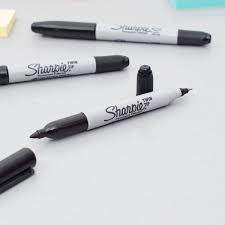 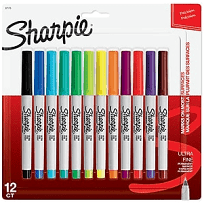 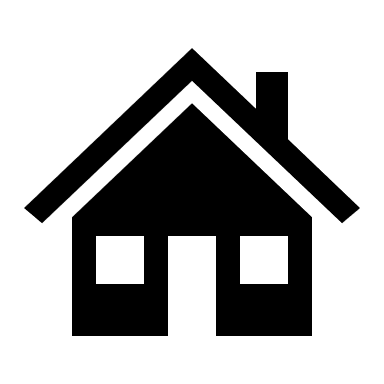 Introduction to art
Art is the expression or application of human creative skill and imagination, typically in a visual form such as painting or sculpture, producing works to be appreciated primarily for their beauty or emotional power.
Art  has  various branches of creative activity, such as painting, music, literature, and dance which is known as 
"the visual arts“

The visual arts are art forms that create works that are primarily visual in nature, such as ceramics, drawing, painting, sculpture, printmaking, design, crafts, photography, video, film making and architecture.
Introduction to art
There are seven elements in art. They are color, form, line, shape, space, texture, and value.

The ten common principles of art are balance, emphasis, harmony, movement, pattern, proportion, repetition, rhythm, unity, and variety.
In Basic art you are going to apply your understanding of the art elements to create compositions in two and three dimensions using different mediums such as ink, markers, paint, and adhesives.
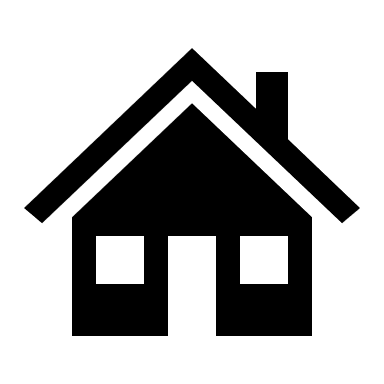 What is a Zentangle?
• Zen = state of focus or concentration 
• An abstract or non-objective art form 
• Abstract: recognizable subject matter that is slightly altered. 
• Non-Objective: Nothing is recognizable • Repetition of patterns, shapes, and lines to fill a space.
Zentangle
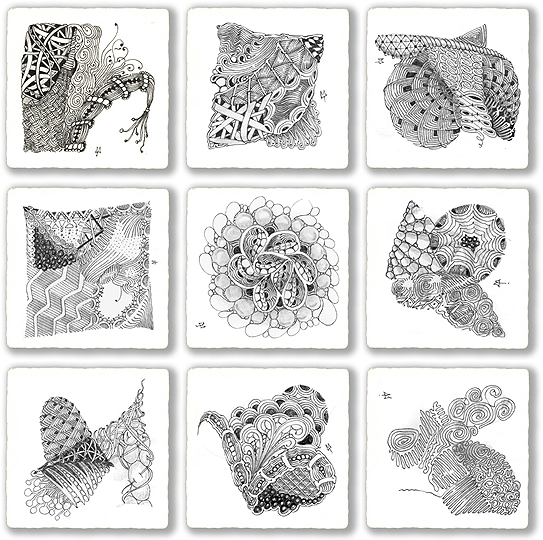 A Zentangle is an abstract drawing created by using repetitive patterns.  It is usually structured within a certain shape.  Drawing a Zentangle is entertaining, relaxing, and a great way to express yourself creatively.
[Speaker Notes: A Zentangle is an abstract drawing created by using repetitive patterns.  It is usually structured within a certain shape.  Drawing a Zentangle is entertaining, relaxing, and a great way to express yourself creatively.]
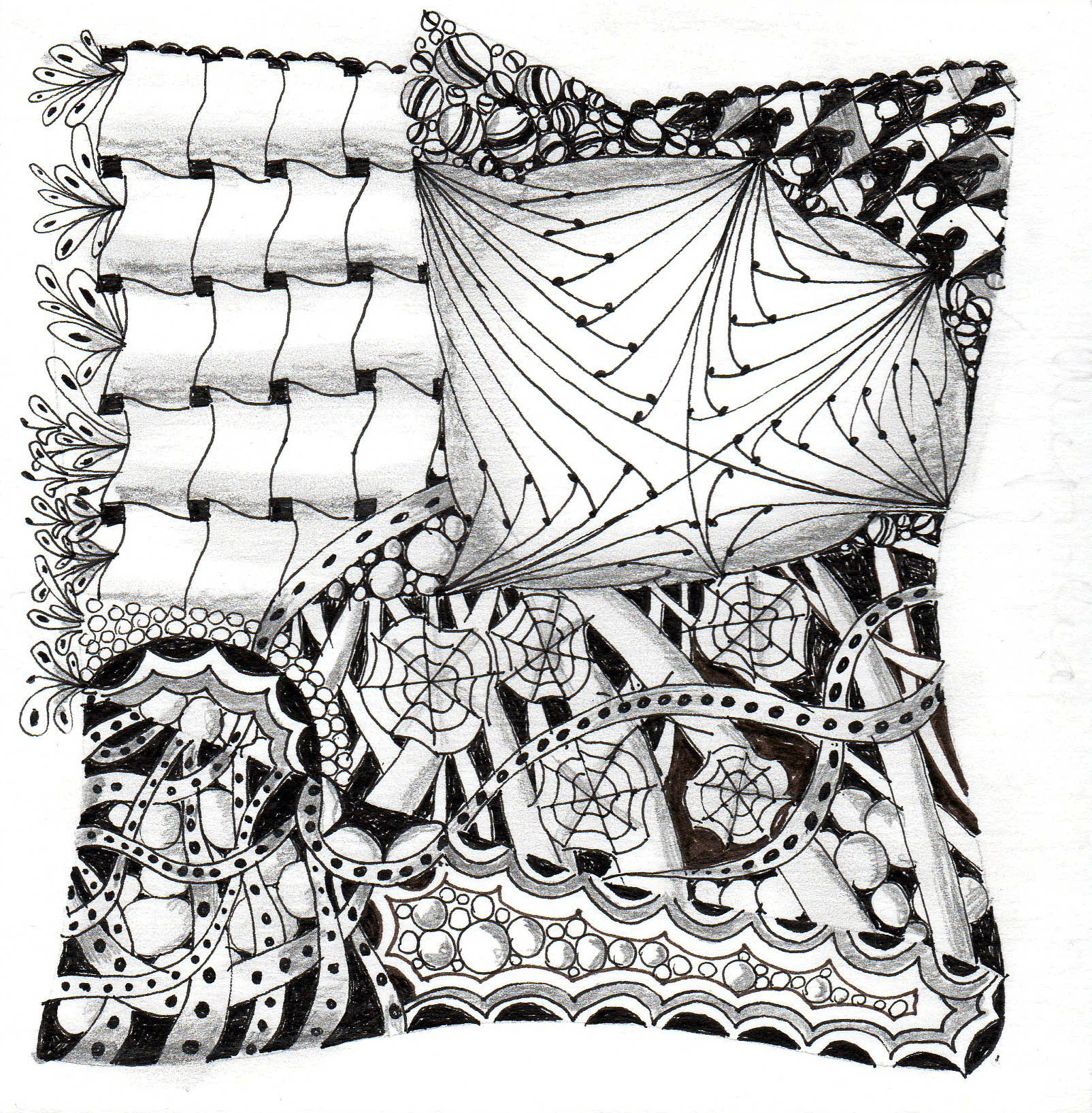 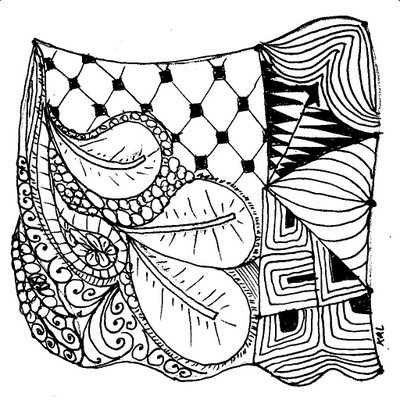 String
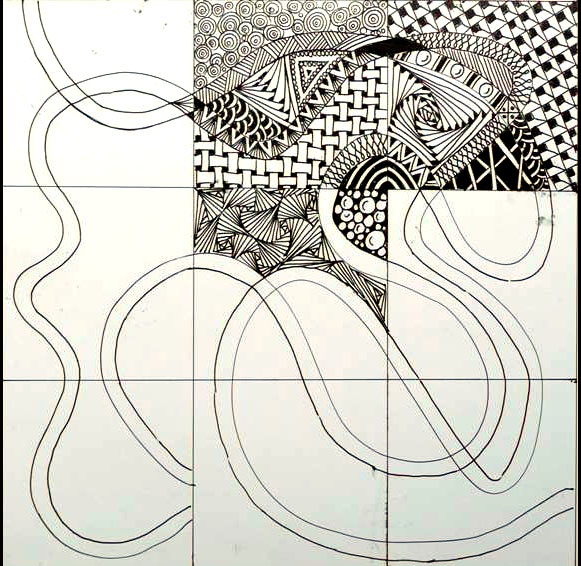 A string is generally a random line drawn in pencil which creates an area within which you draw your tangles.
[Speaker Notes: A string is generally a random line drawn in pencil which creates an area within which you draw your tangles.]
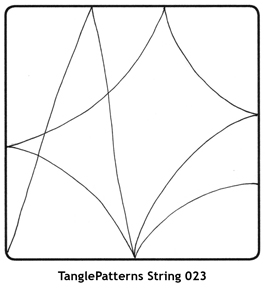 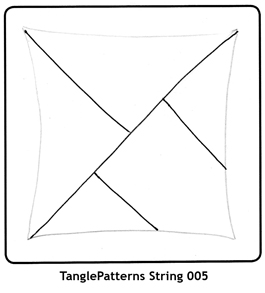 Tangle
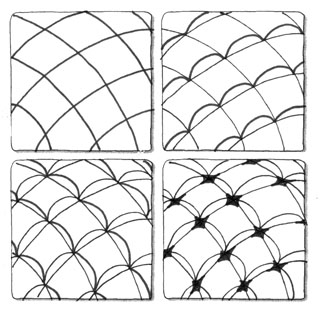 In its verb form “tangle” means to draw a tangle.  You tangle a tangle, and in that process create Zentangle art.   
	In its noun form this word is used as a replacement for “pattern.”
[Speaker Notes: In its verb form “tangle” means to draw a tangle.  You tangle a tangle, and in that process create Zentangle art.   
	In its noun form this word is used as a replacement for “pattern.”]
Zentangle patterns
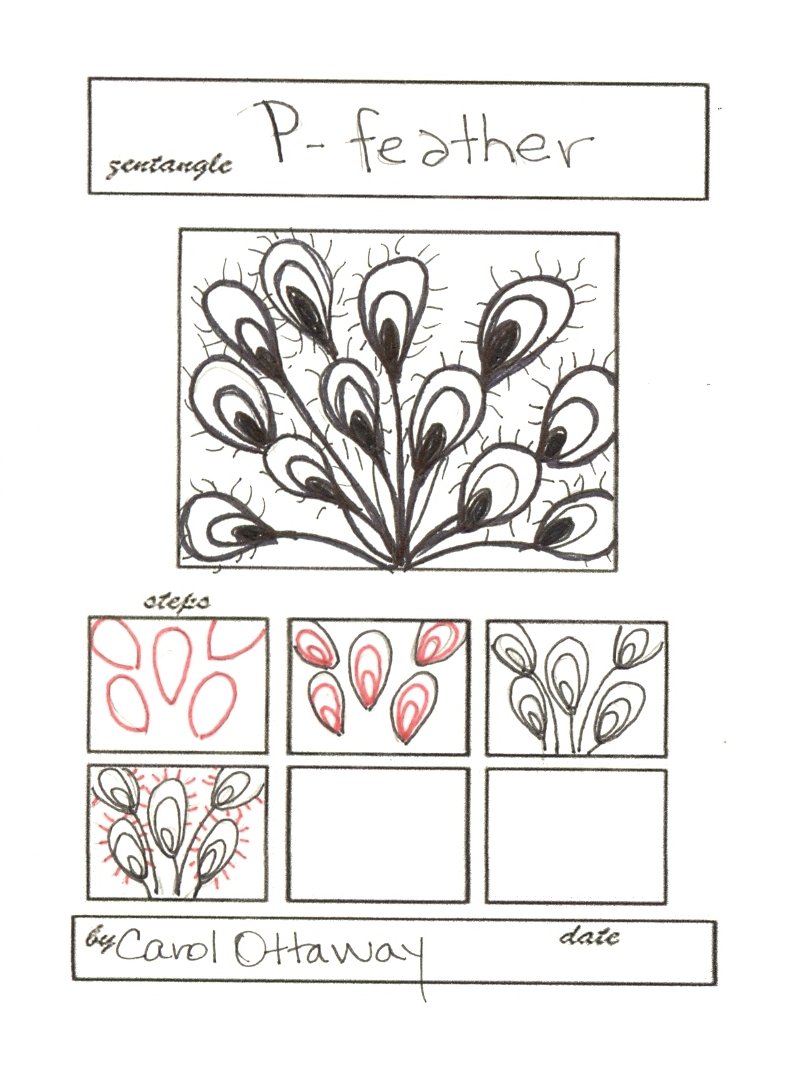 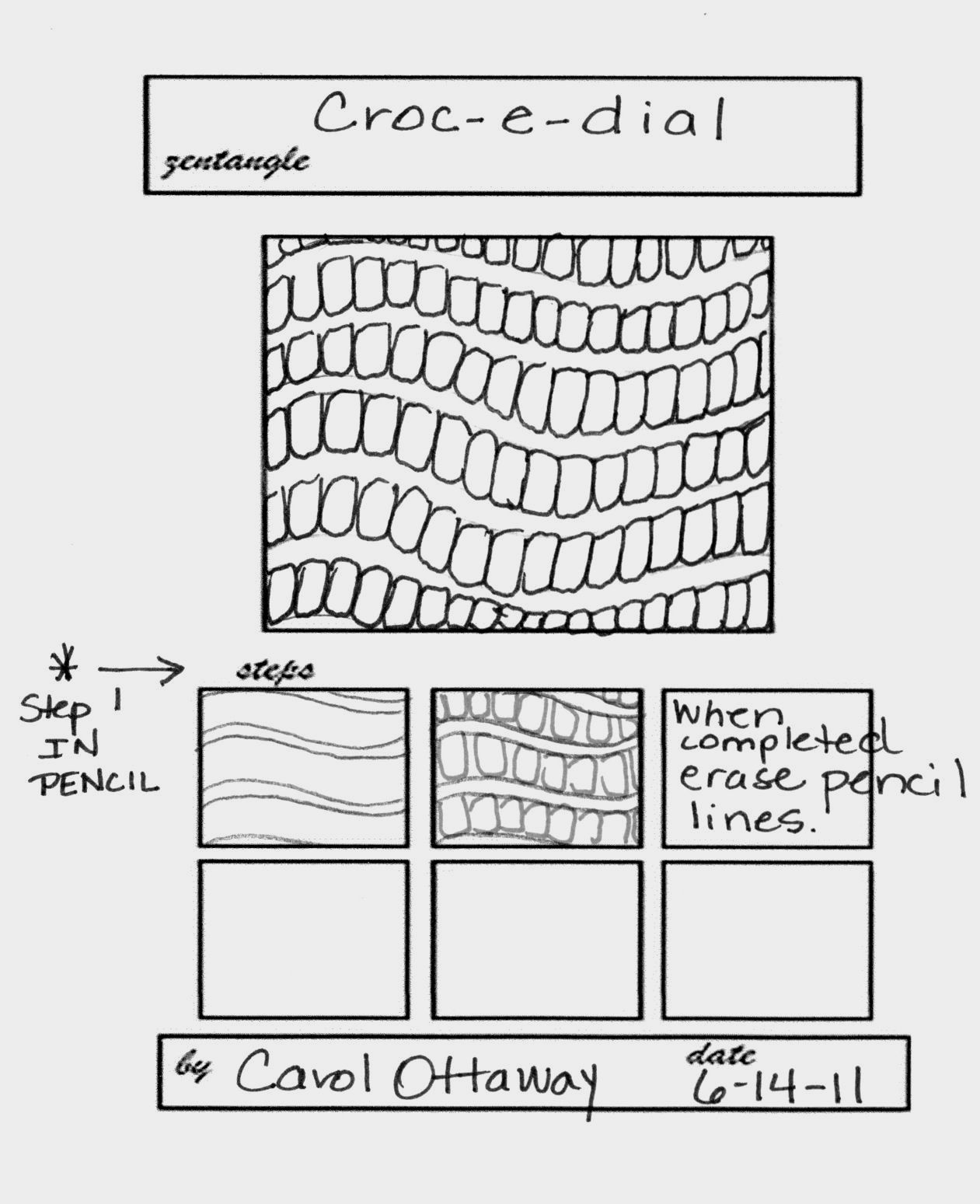 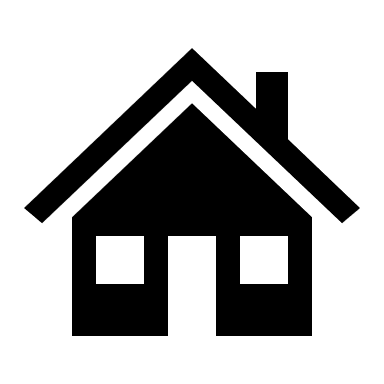 [Speaker Notes: There is an unlimited number of tangle tutorials on the internet.  These range from simple, to extremely complex.]
Zentangle patterns
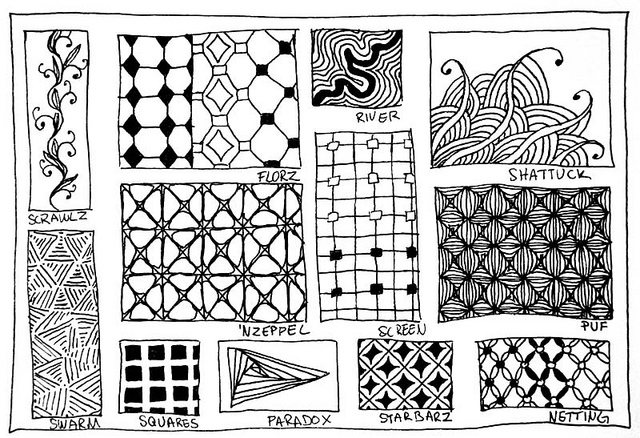 Zentangle patterns
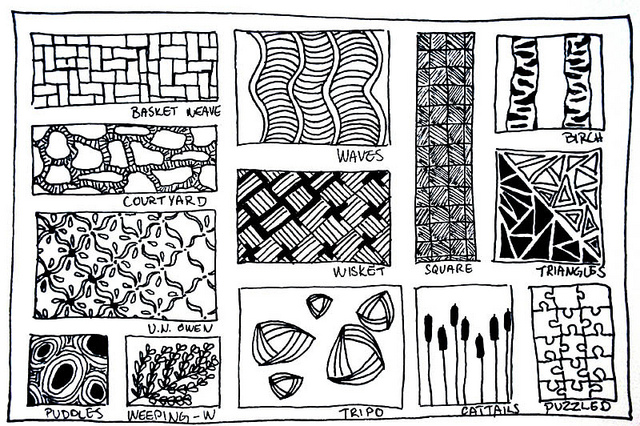 Zentangle patterns
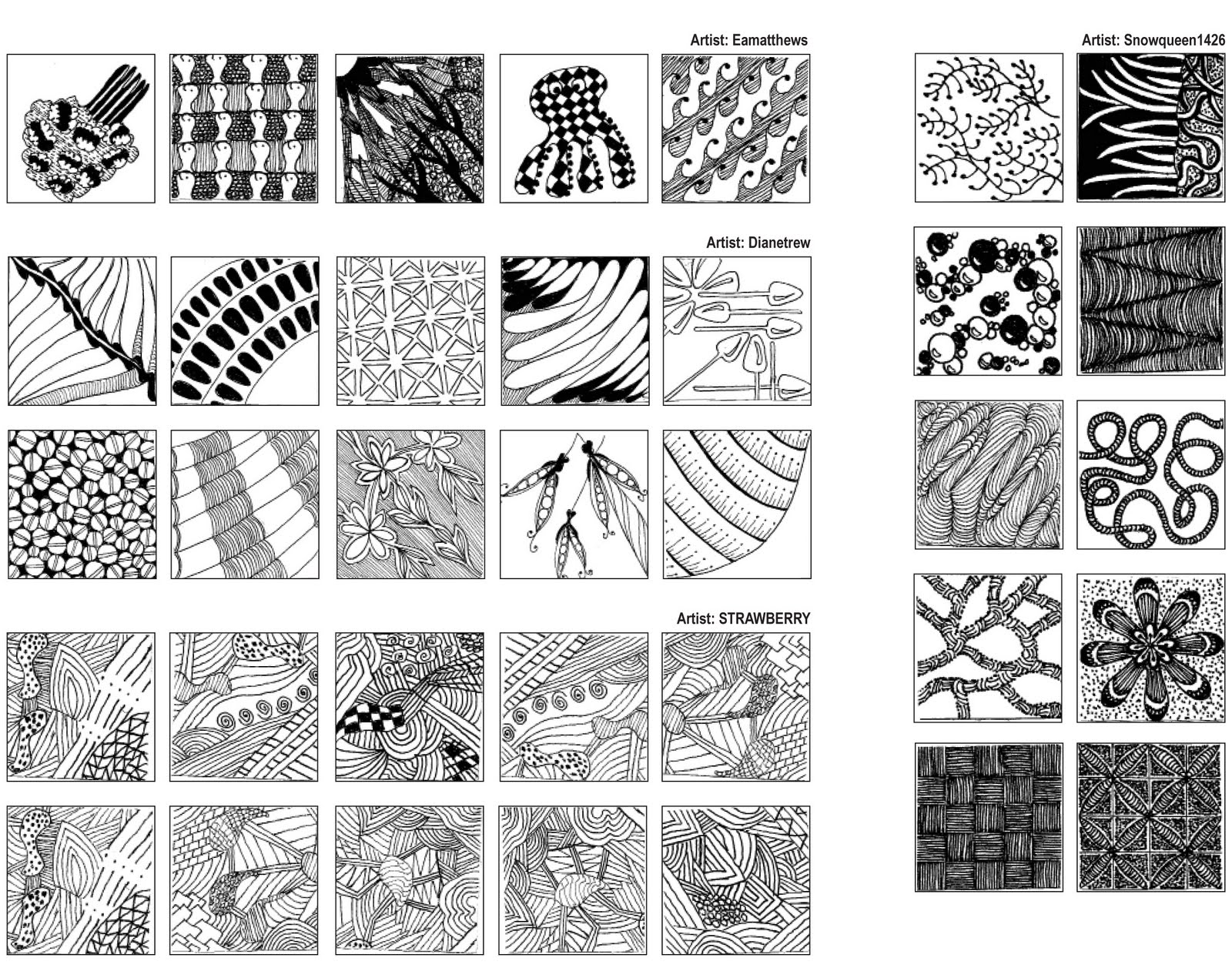 Zentangle patterns
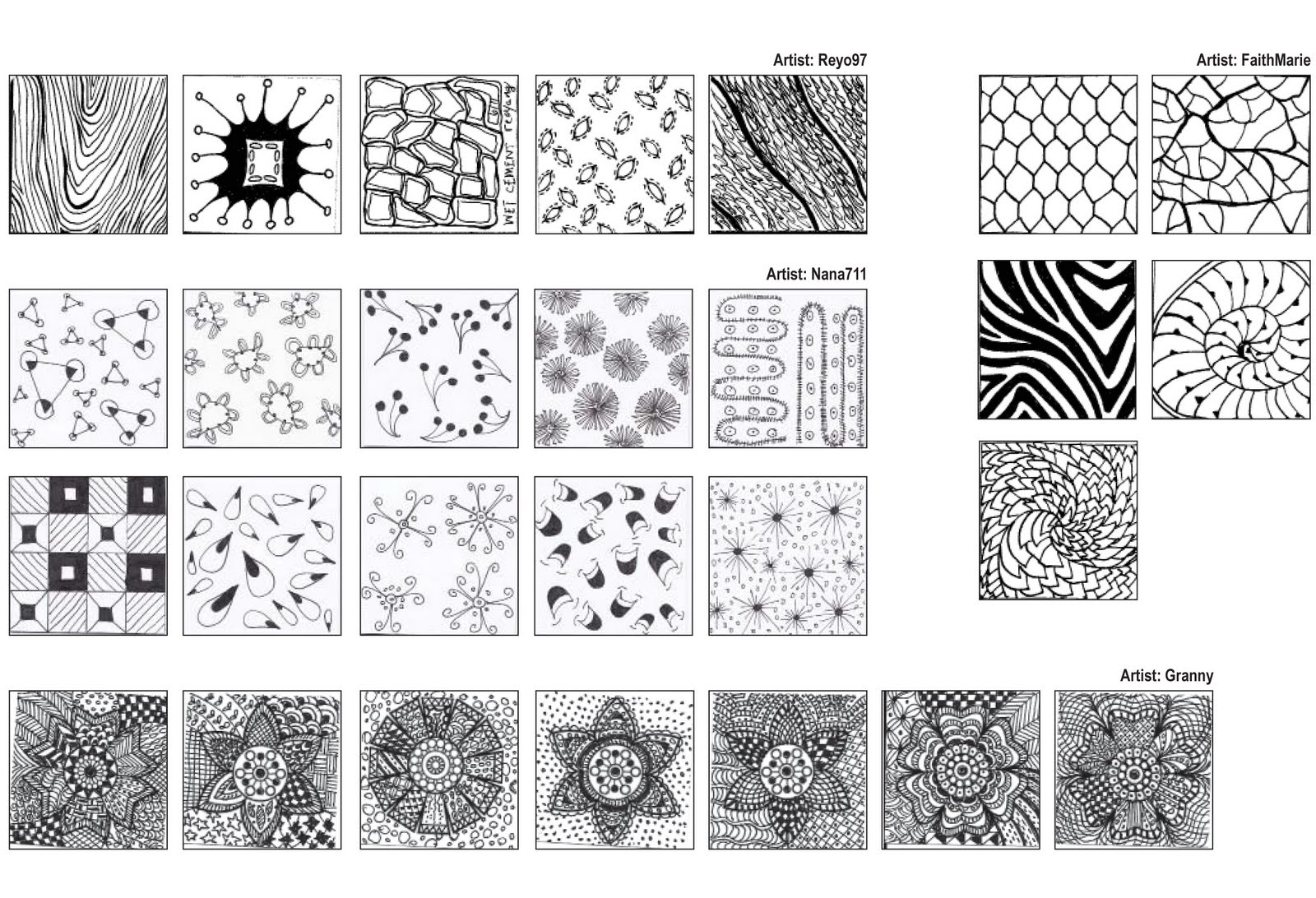 Samples of zentangles
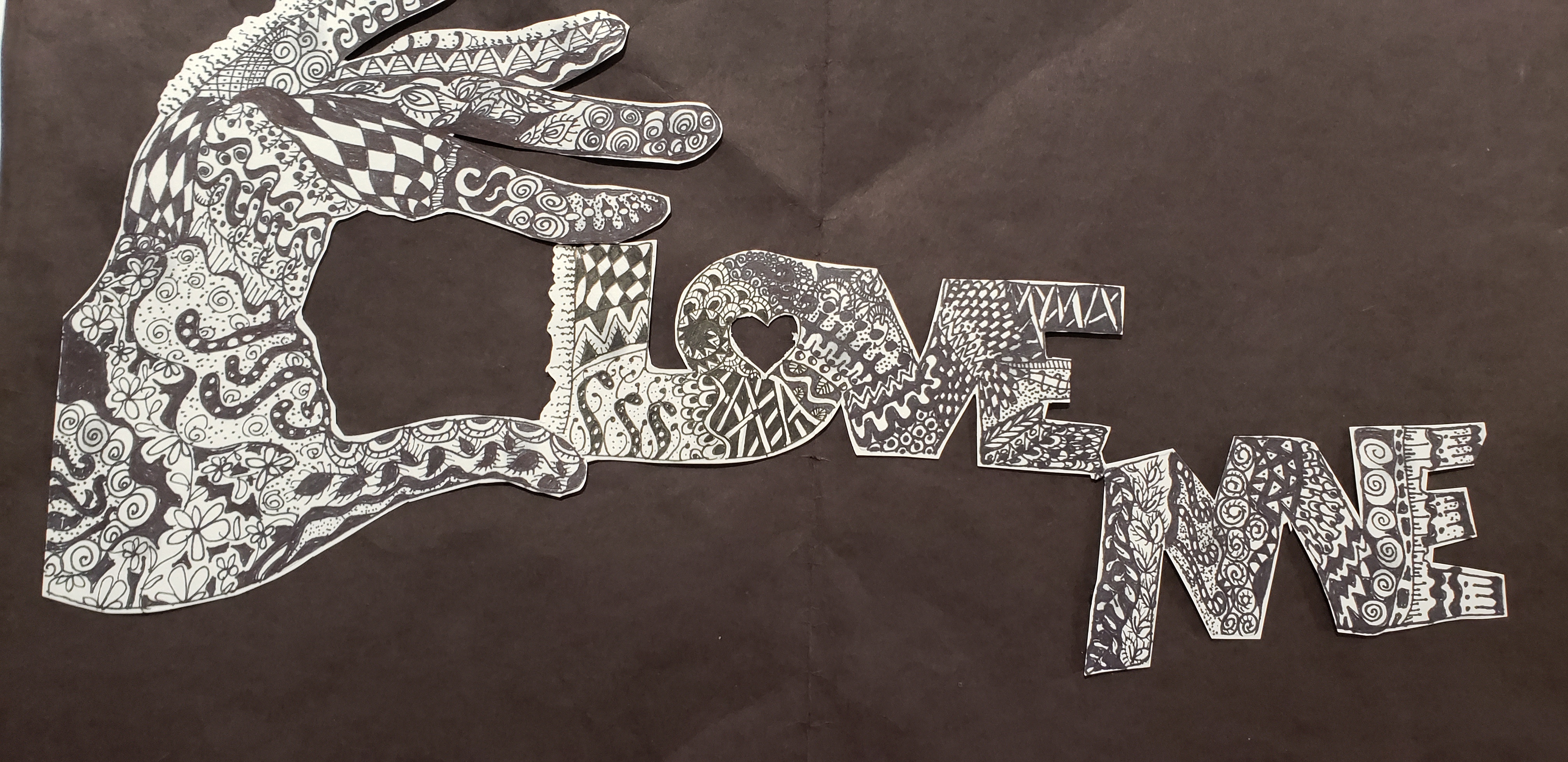 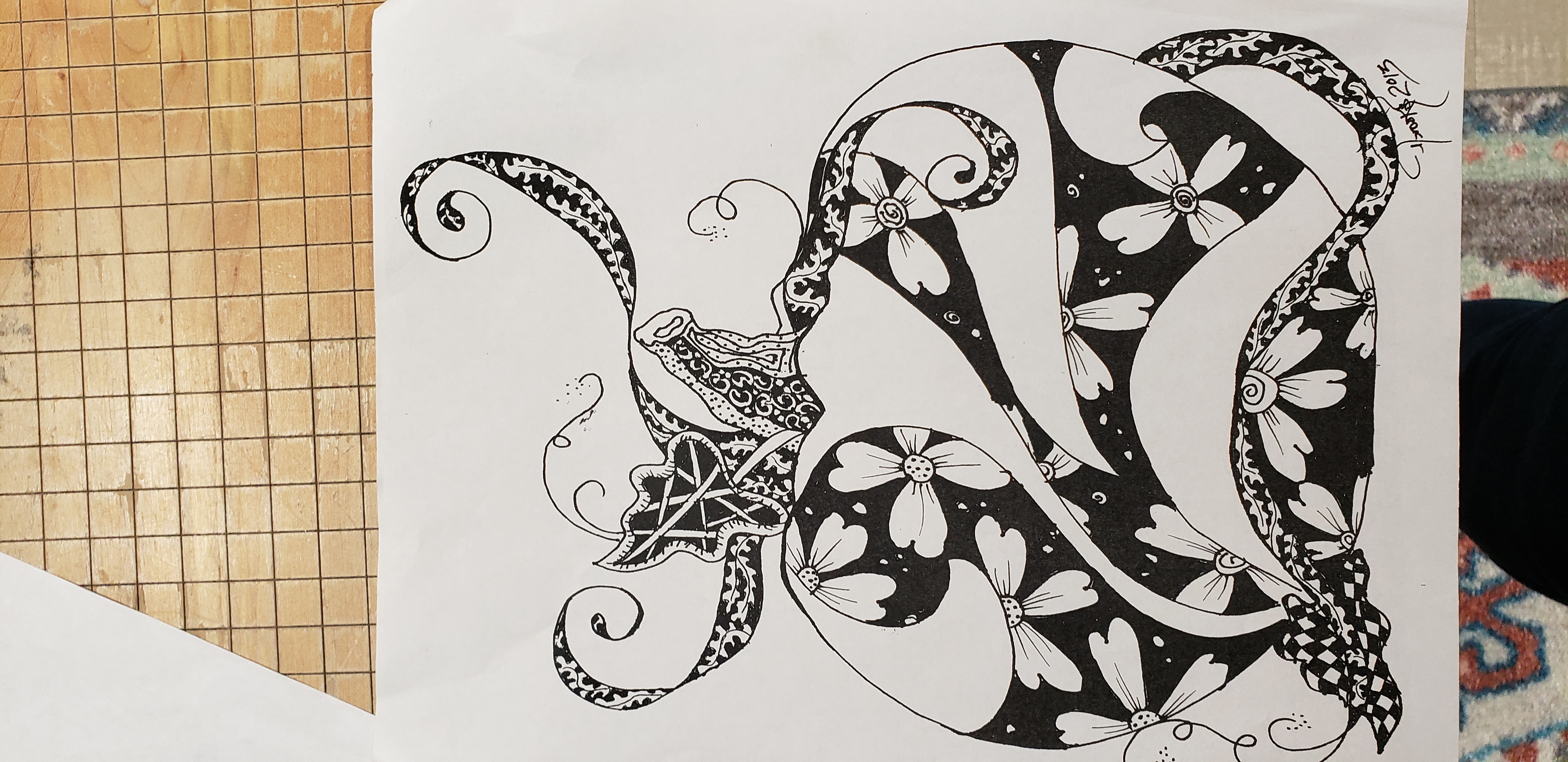 Samples of Zentangle
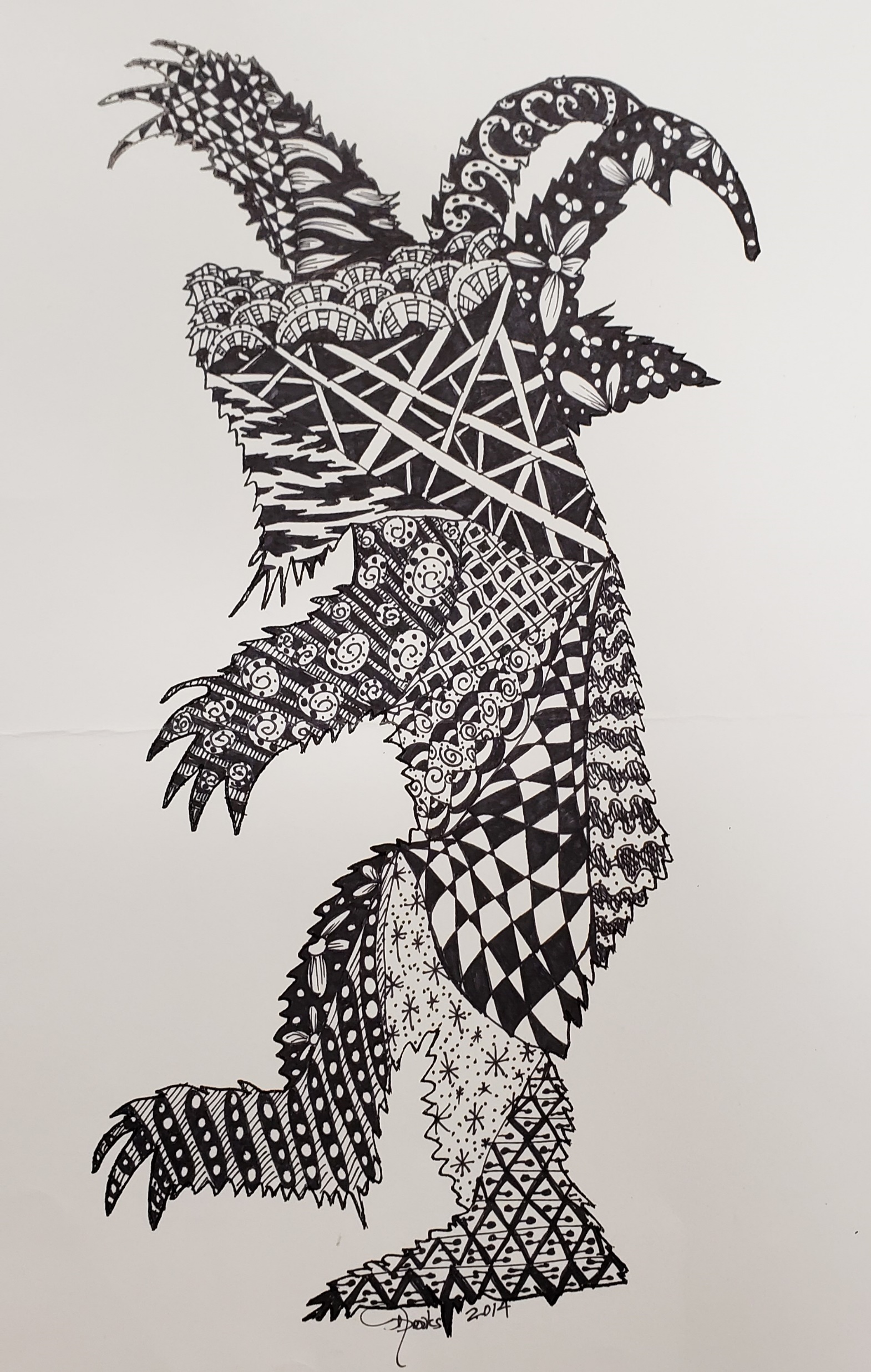 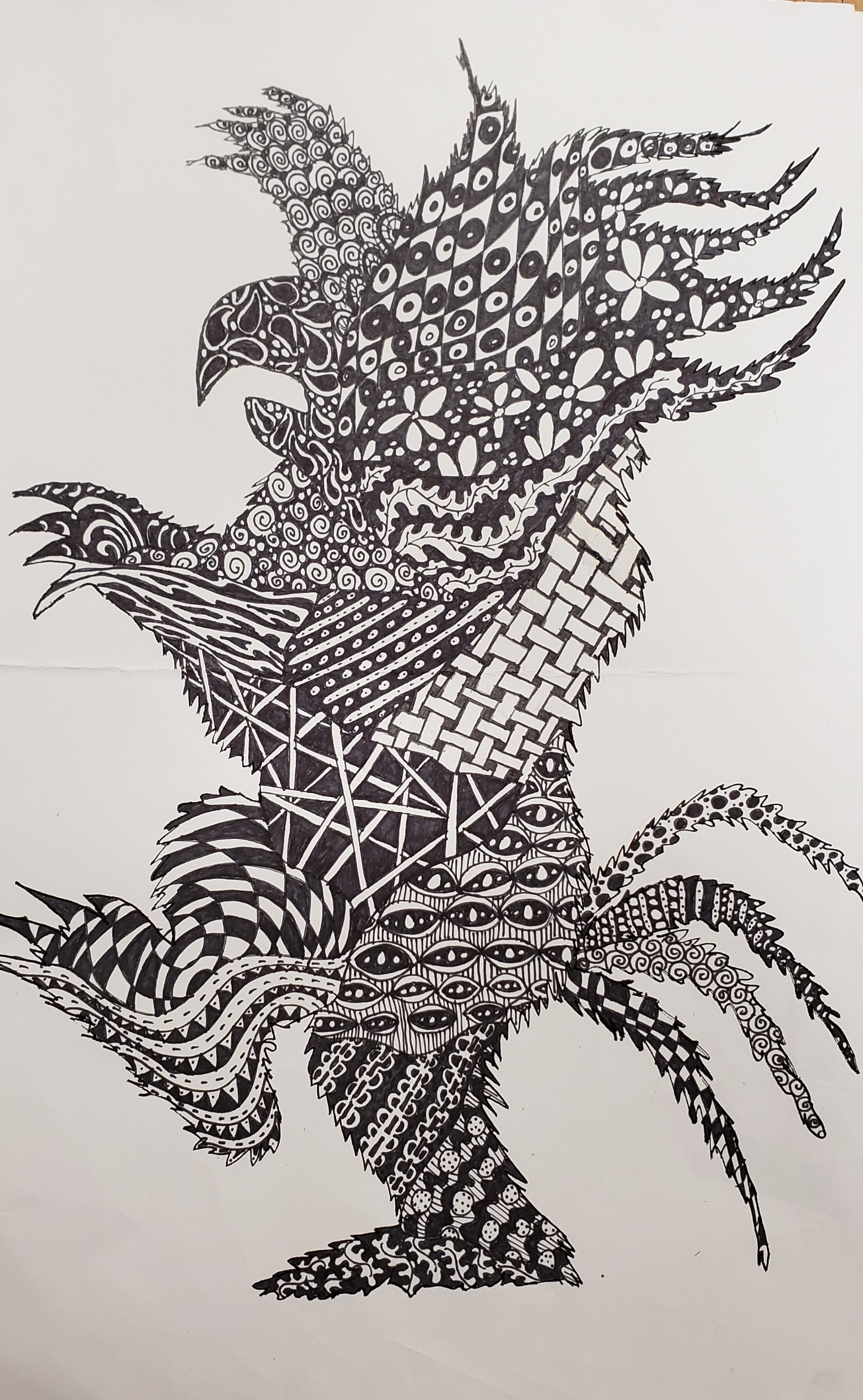 Samples of Zentangle
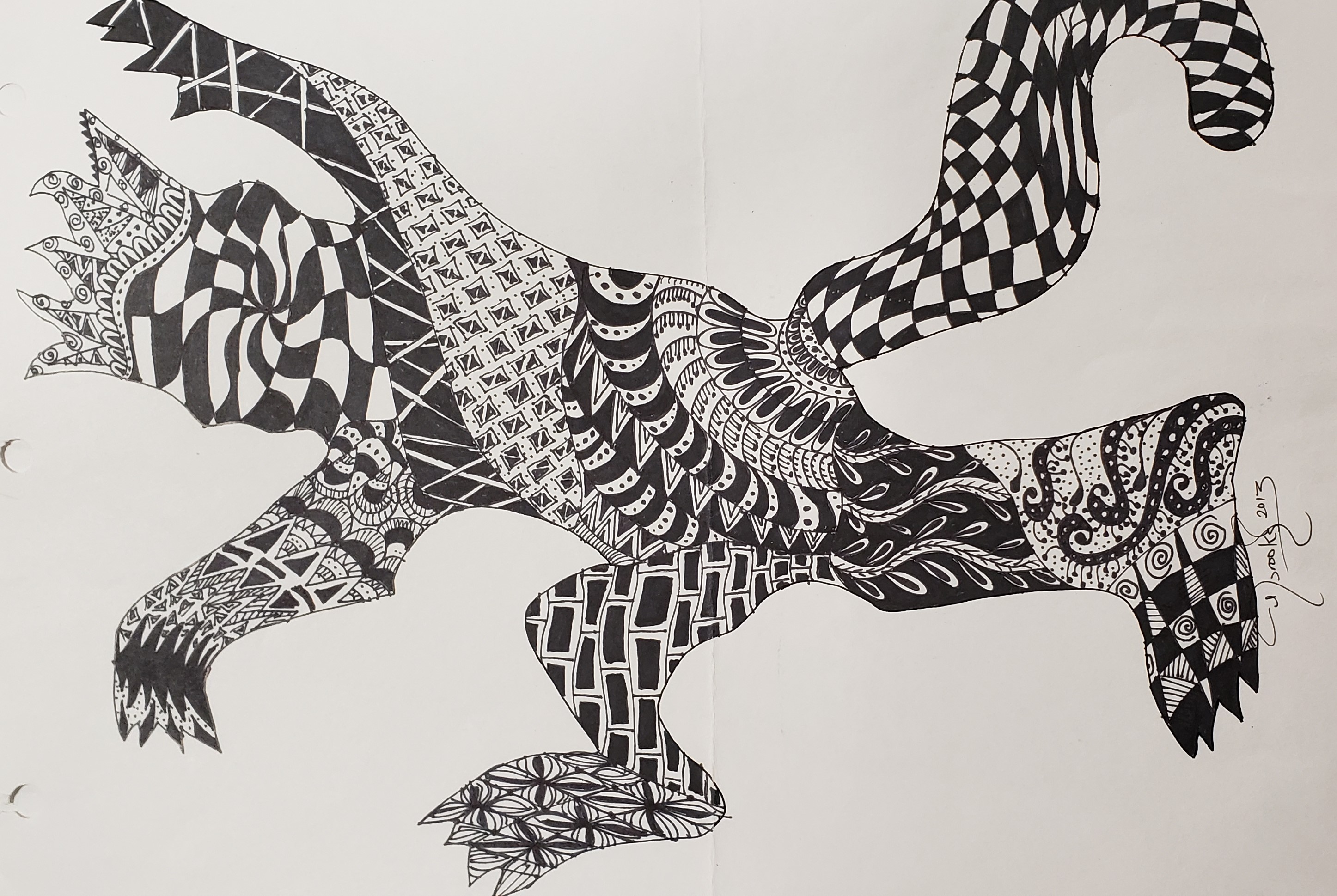 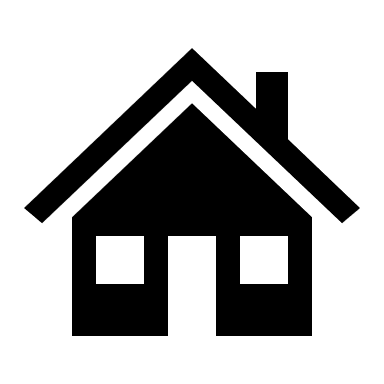 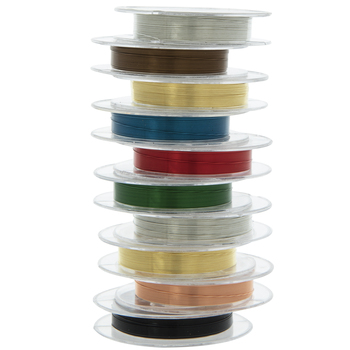 Jewelry wire comes in different gages(sizes) and a variety of colors Chose your gage and colors that you would want to make wearable  pendants, bracelets, rings, and earring with.
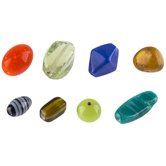 Beads come in a variety of colors, shapes and sizes- chose beads that are light in weight and will also fit on your gage of wire.
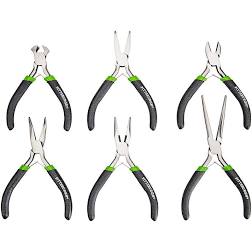 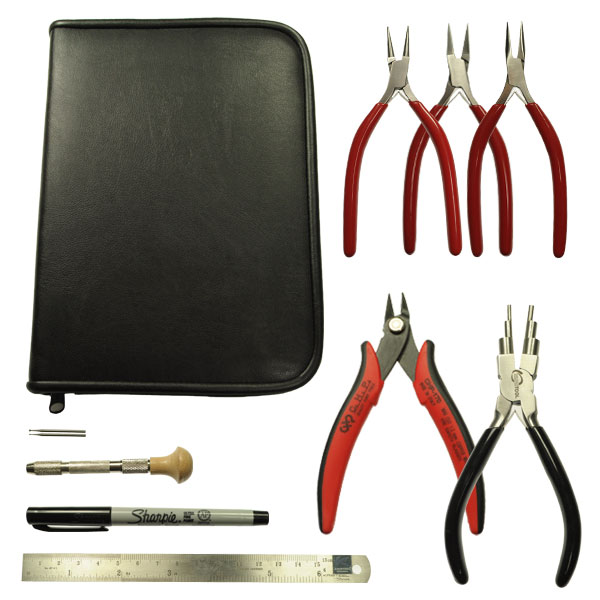 Tools come in many different sets – choose pliers that are specific for jewelry making.
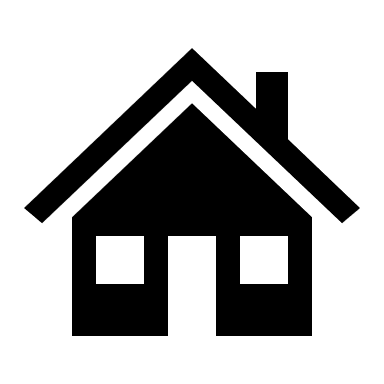 Basic art tasks
Zentangle project
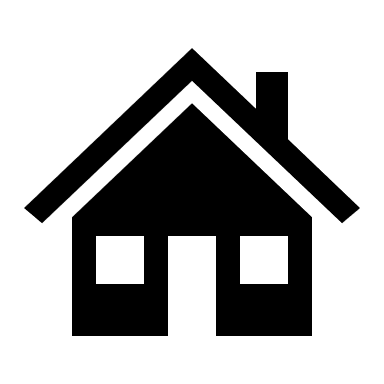 Tasks for Zentangle project
Make sure you fill out your time sheet, graphic organizer and  project contract at the beginning of this project



Research silhouettes shapes on the web and choose a shape of something.
Trace or draw silhouette onto 11 x 17 card stock
Break the silhouette into smaller sections
Begin putting in different variety of patterns within the smaller sections
Once the shape of the silhouette is completed make a determination if it is balance, if it looks like it is floating, off sides or needs more details.
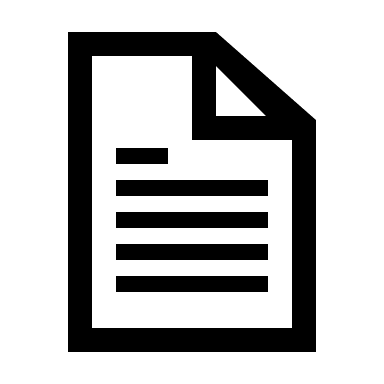 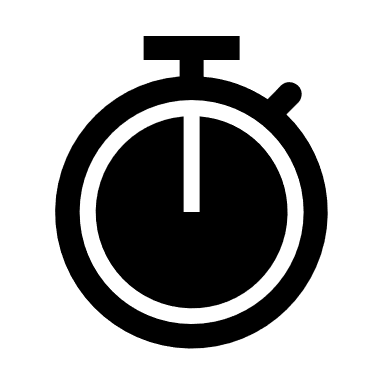 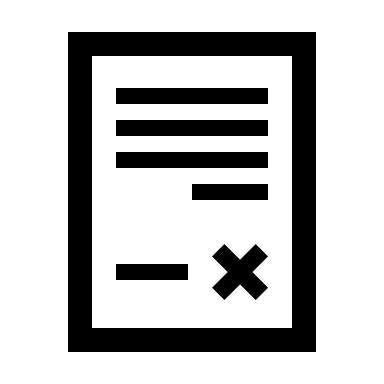 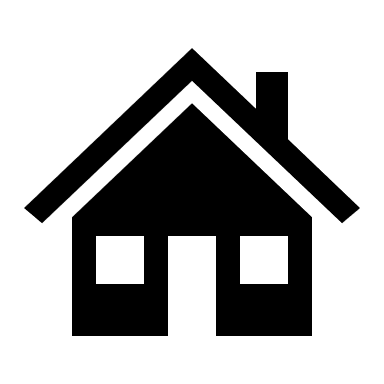 Basic art videos
Basic zentangle
 https://www.youtube.com/watch?v=l3QuS4Qah60
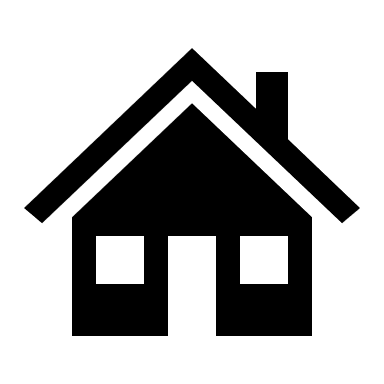 Jewelry videos
Jewelry design for making shapes from wire
 https://www.youtube.com/watch?v=8CS2agxoL_c
Making an alphabet “M” out of wire
 https://www.youtube.com/watch?v=Yjl-TbI5ekY
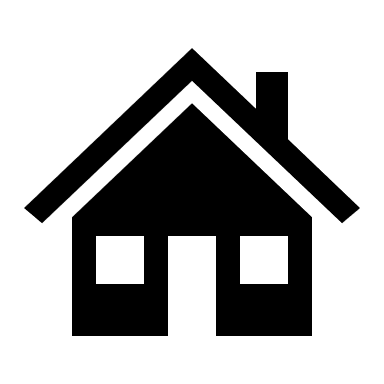 Jewelry introduction
Jewelry is a personal ornaments, such as necklaces, rings, earrings, broaches, or bracelets, that are typically made from or contain jewels and precious metal. Jewelry may be attached to the body or the clothes. 
7 Principles of Design for Jewelry-Making Inspiration:Balance –
A Balancing Act
Emphasis - Point of Emphasis
Movement - The Magic of Movement
Proportion - Power of Proportion
Contrast - Contrast Consideration
Unity - Understanding Unity
Harmony - Happiness of Harmony
Jewelry introduction
In this course you will learn various wire techniques in creating wearable jewelry.
Master a Few Basic Skills
Practice with good quality tools and equipment
Learn jewelry terminology
Create a Dedicated Work Space 
Look for Inspiration ideas for each project
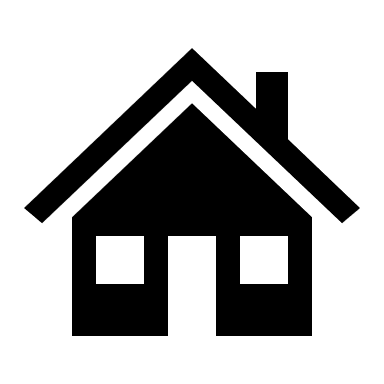 Jewelry task
Make sure you fill out your time sheet, graphic organizer and  project contract at the beginning of this project
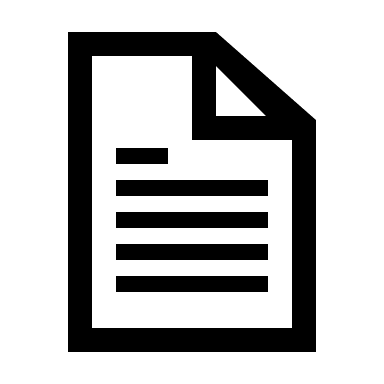 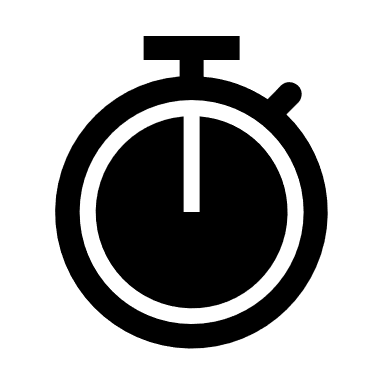 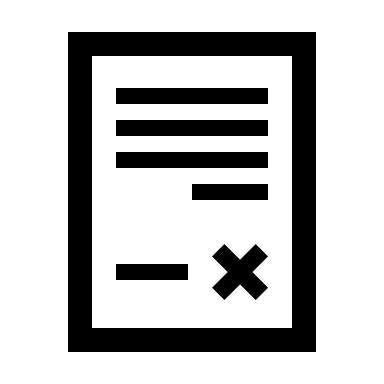 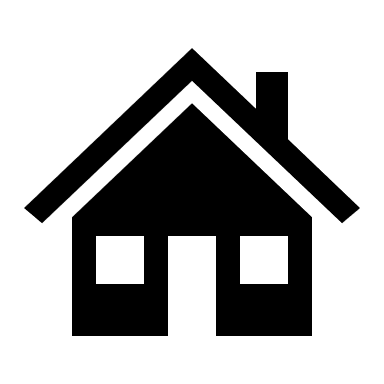 Jewelry zoom links
Basic art Zoom links